Kesämökit 2022
Kesämökit maakunnittain 2022, kpl
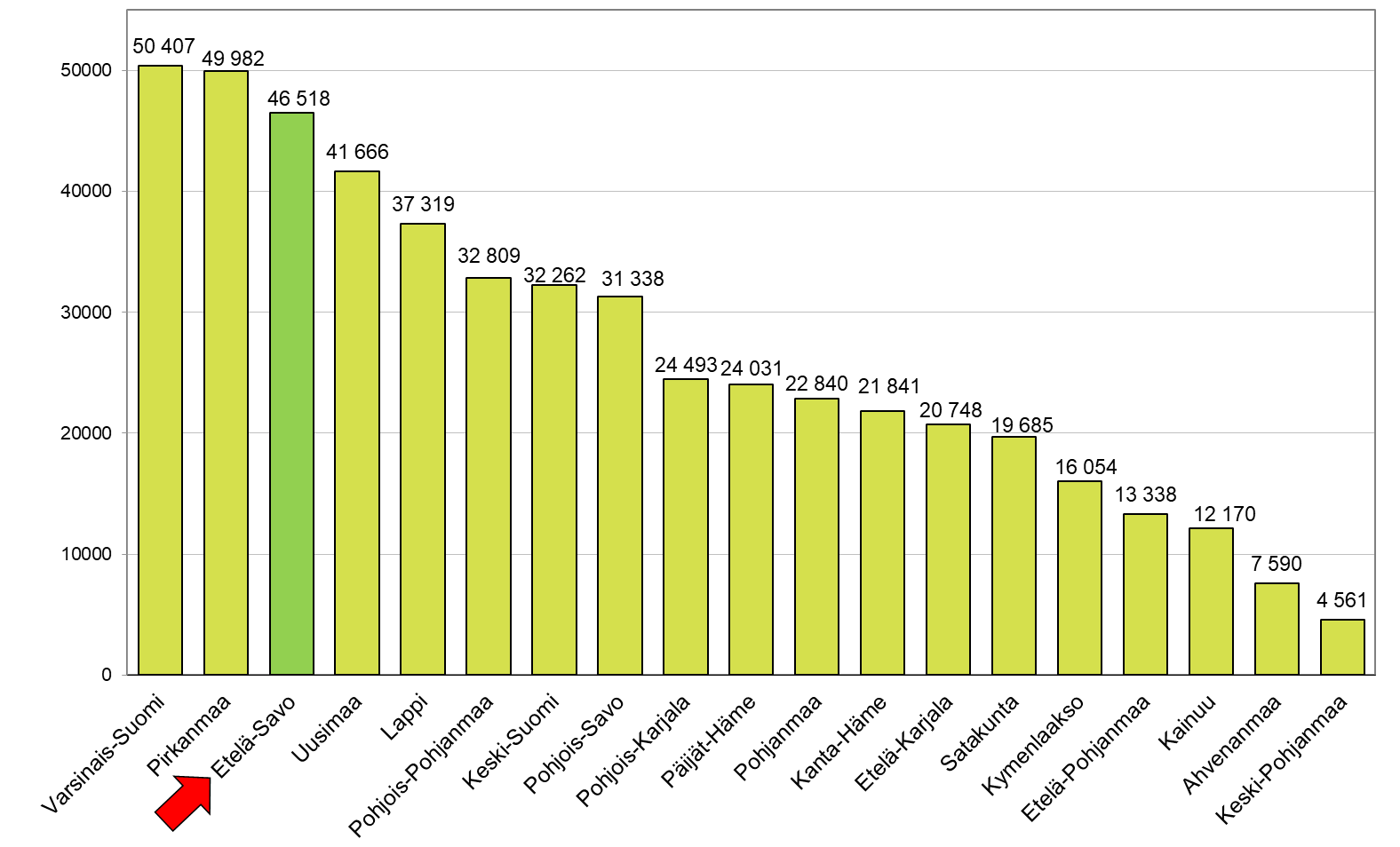 Lähde: Tilastokeskus, Rakennukset ja kesämökit							                   päivitetty: 11.5.2023 / jk
Kesämökit 100 asukasta kohti maakunnittain 2022
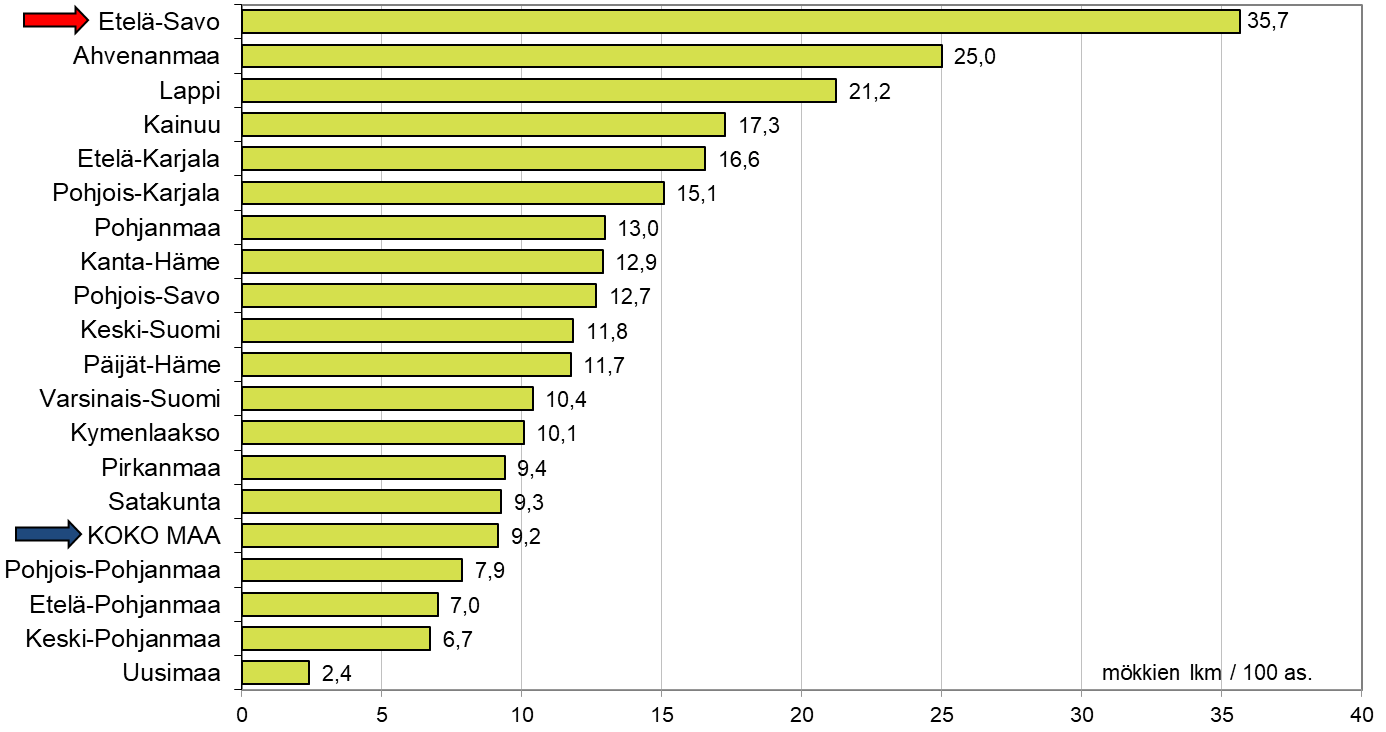 Lähde: Tilastokeskus, Rakennukset ja kesämökit							                   päivitetty: 11.5.2023 / jk
Suomen mökkirikkaimmat kunnat vuonna 2022
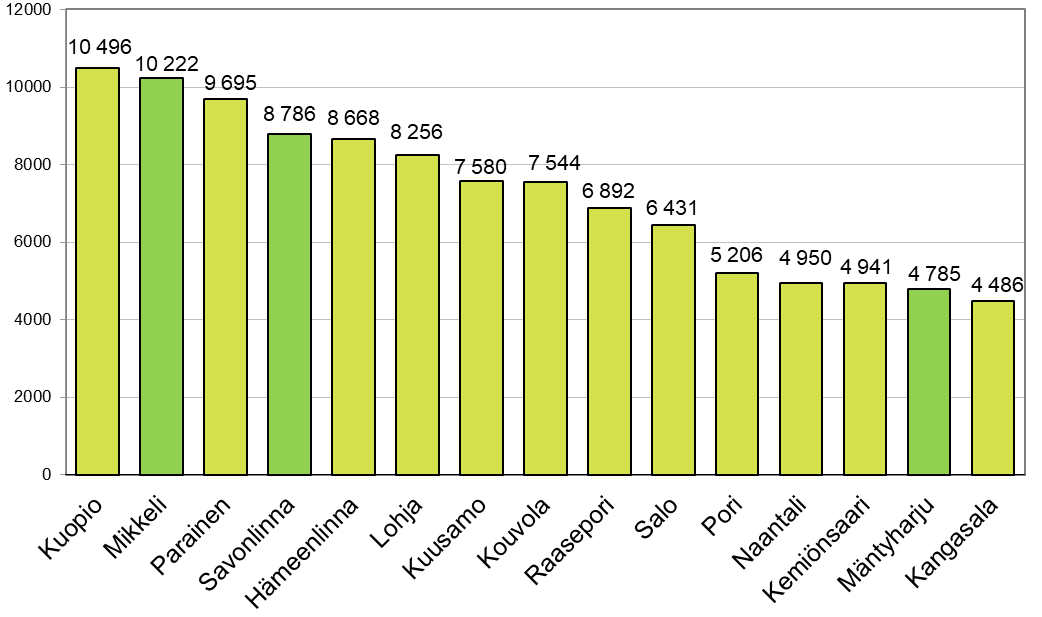 Kesämökkikannan vuosittainen kasvu on hidastunut viime vuosina. Kesämökkikanta on kasvanut 2020-luvun alussa keskimäärin noin 700 mökillä vuodessa, kun se 2010-luvulla kasvoi noin 1 900 mökillä vuodessa. Kesämökkikanta ei kasva samaan tahtiin uusien mökkien tuotannon kanssa, sillä vanhoja mökkejä myös puretaan muun muassa uudisrakentamisen tieltä. Eniten kesämökkikannassa on 1970-luvulla rakennettuja mökkejä.
Lähde: Tilastokeskus, Rakennukset ja kesämökit, Kesämökkejä valmistui vuosina 2020–2022 eniten Kittilään - Tilastokeskus (stat.fi)		                    päivitetty: 11.5.2023 / jk
Kesämökit Etelä-Savossa 1990-2022, kpl
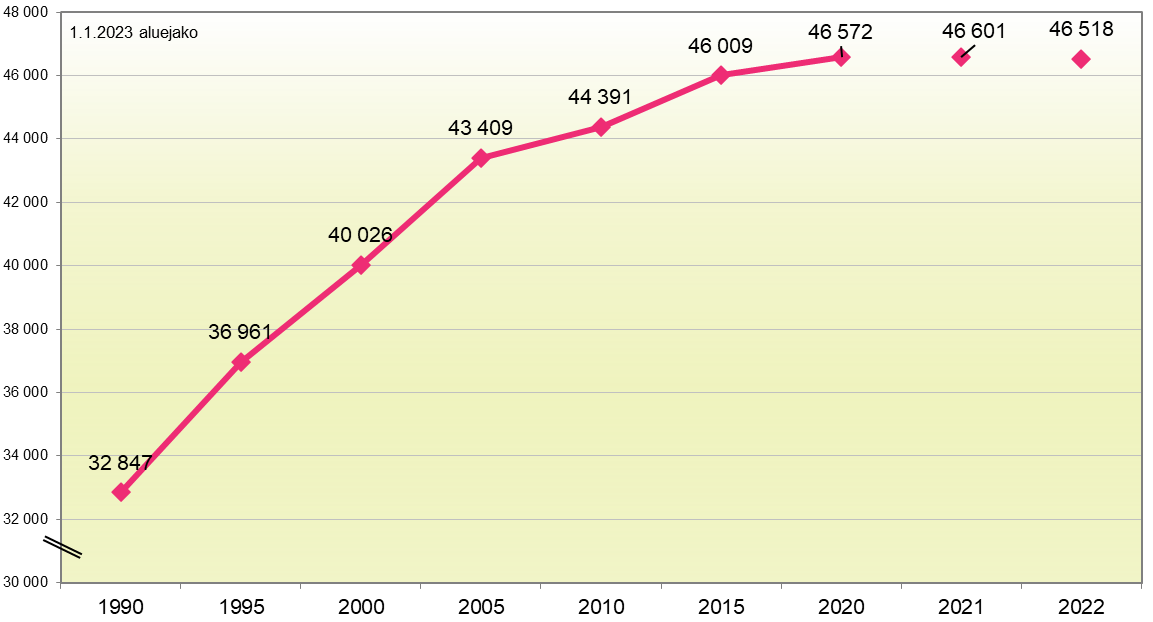 Lähde: Tilastokeskus, Rakennukset ja kesämökit , 1.1.2023 aluejako 						                   päivitetty: 11.5.2023 / jk
Kesämökit Etelä-Savossa kunnittain 1970, 1980, 1990, 1995, 2000, 2005, 2010, 2015, 2020, 2021 ja 2022, kpl
Lähde: Tilastokeskus, Rakennukset ja kesämökit, 1.1.2023 aluejako					 	              päivitetty: 11.5.2023 / jk
Kesäasukkaiden osuus asuntoväestöstä 2019, %
Suomessa oli vuonna 2019 vajaa 560 000 kesäasukasta. Maakunnista eniten kesäasukkaita suhteessa asuntoväestöön oli Etelä-Savossa, jossa kesäasukkaiden osuus maakunnan asuntoväestöstä oli 42 prosenttia. Etelä-Savon kunnista eniten kesäasukkaita oli Puumalassa ja Hirvensalmella, joissa kesäasukkaita on yli kaksinkertainen määrä asuntoväestöön nähden.
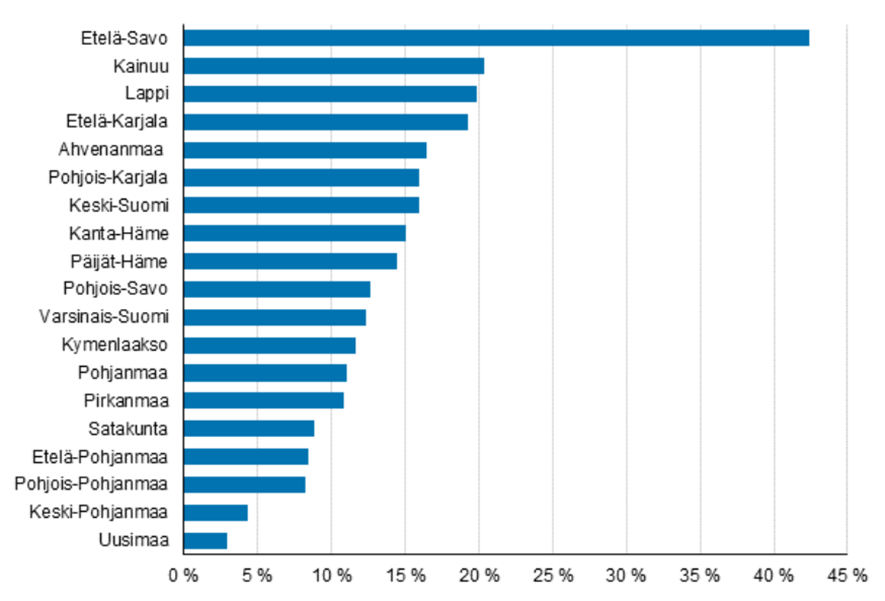 Kesäasukkaiden lukumäärä lasketaan kesämökin omistajan asuntokunnan henkilöiden yhteismäärästä. 
Kesäasukkaiden lukumäärään ei ole laskettu mukaan henkilöitä, joiden kesämökki sijaitsee asuinkunnassa. 

Jos ulkokuntalainen omistaa useampia kuin yhden kesämökin samassa kunnassa, on tämän asuntokunnan henkilöt laskettu kunnan kesäasukkaiksi vain kerran. 

Perikuntien omistamia, yhteisomistuksessa olevia tai ulkomaalaisten omistamia kesämökkejä ei ole voitu huomioida kesäasukkaiden lukua laskettaessa.
Lähde: Tilastokeskus, http://stat.fi/til/rakke/2019/rakke_2019_2020-05-27_tie_001_fi.html 				                   päivitetty: 28.5.2020 / jk
2000-2019 rakennetut kesämökit kunnittain
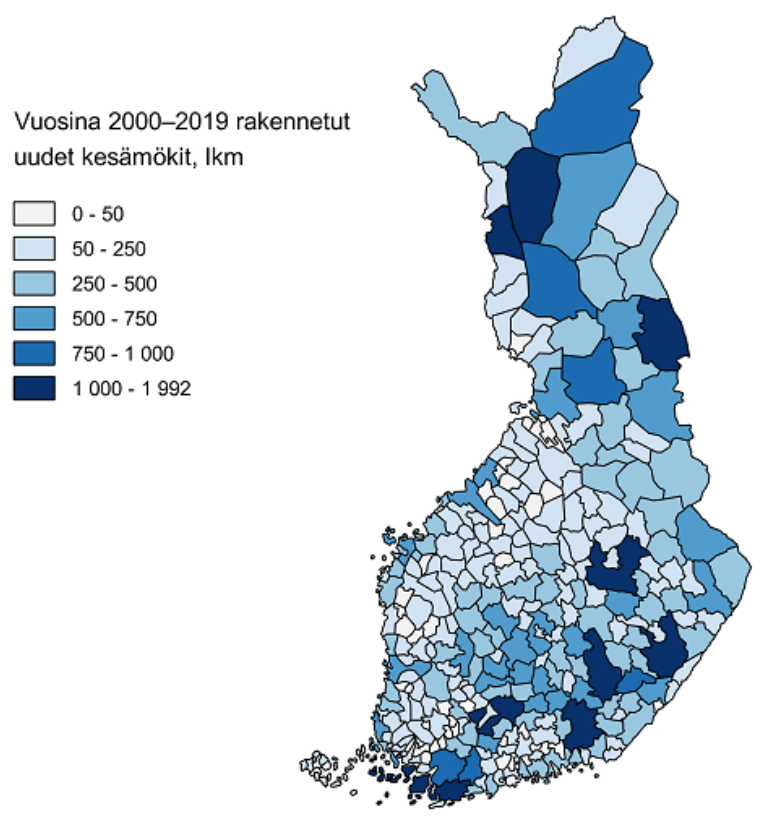 Lähde: Tilastokeskus, http://stat.fi/til/rakke/2019/rakke_2019_2020-05-27_tie_001_fi.html 				                   päivitetty: 28.5.2020 / jk